МБДОУ «Арский детский сад  №2»
Творческо – исследовательский проект» 2 младшей группы
«Овощи»
Вид проекта: исследовательско-творческий.
Возраст детей: 3 года.
Продолжительность: 1 месяц
Участники проекта:  дети, воспитатели , родители.
Цель: расширить  и обобщить знания  детей об овощах – через разные виды деятельности.
Задачи:
Создать условия для формирования у детей познавательного интереса.
Учить детей различать овощи,  наиболее распространенные в данной местности, по цвету, форме и величине,
Побуждать детей участвовать в драматизации знакомых сказок.
Воспитывать у детей  желание участвовать в трудовой деятельности (посадке лука).
Развивать связную речь, обогащать словарь детей.
Этапы:
1. Подготовительный:
 – постановка цели,  создание соответствующей развивающей среды; сбор и накопление материала;информирование и ознакомление родителей с темой и планом проекта.  2.Основной – чтение художественной литературы дидактические игры, разучивание стихов, обыгрывание сказки «Репка», продуктивная деятельность ( рисование, аппликация, лепка), посадка лука, подвижные, сюжетно-ролевые, пальчиковые игры, организация конкурса среди родителей.
   3. Заключительный – развлечение «Чудо - овощи»
Взаимодействие с педагогом
1. Пальчиковая гимнастика «Капуста»
2. Занятия:
Аппликация «Огурец и помидор»,
 Лепка «Угостим зайку морковкой»
 Рисование «Помидоры в банке»
    3.Чтение художественной литературы:
       Чтение сказок «Репка», «Пых»
  Стихотворений И.Тоамаковой «Купите лук»,
   Е.Бехлерова «Капустный лист»
Самостоятельная деятельность
1.Сюжетно-ролевая игра:
«Овощной магазин»
   2. Художественное творчество:  
«Овощи и фрукты» (лепка из соленого теста). 
3. Дидактические игры «Овощи», «Лото», «Кто скорее соберет»
4. Подвижные игры «Огуречик», «Есть у нас огород»
Взаимодействие с родителями
1. Выставка поделок «Все из овощей» 2.  Конкурс «Наши ребятки и овощи с грядки»
3. Консультация «О пользе овощей»
Предполагаемый результат
Расширятся знания детей об овощах;
Пополнится словарный запас;
Сформируется активность и заинтересованность в образовательном процессе детей у родителей.
Аппликация «Огурец и помидор»
Рисование «Помидоры в банке»
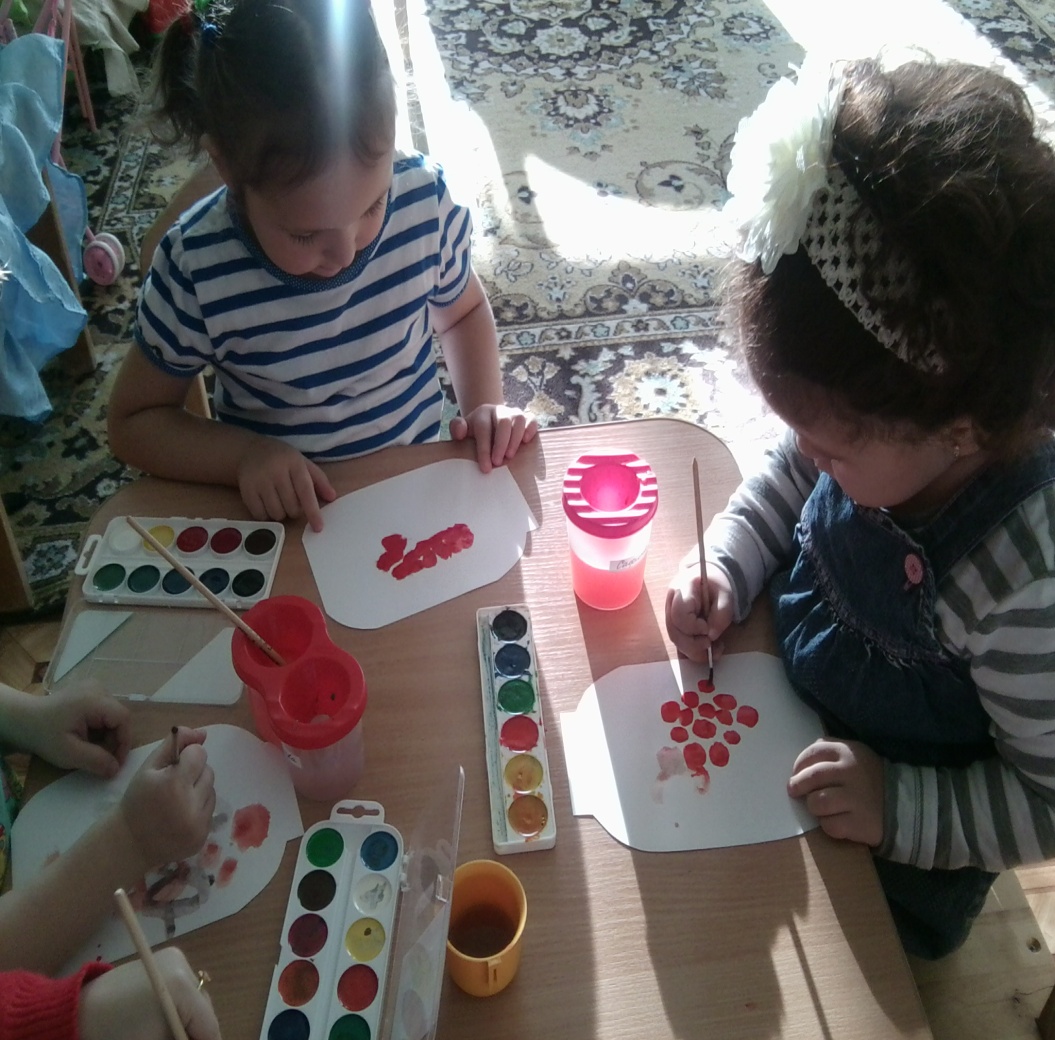 Лепка из соленого теста         «Угостим зайку морковкой»
Дидактические игры «Овощи», «Лото».
Драматизация сказки «Репка»
Сюжетно- ролевая игра «Овощной магазин»
Развлечение « Чудо овощи»
Выставка поделок «Все из овощей»
Нетрадиционное родительское собрание